Exterieur verzorging Hond & Kat
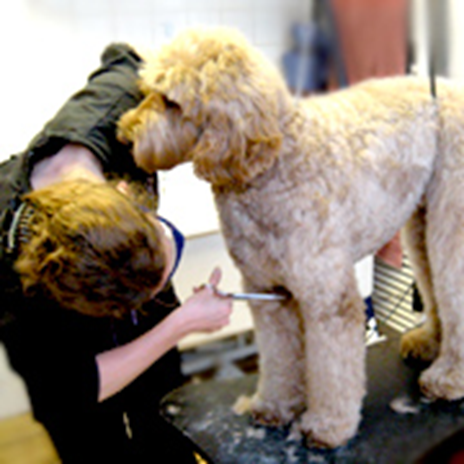 Voeren en Verzorgen
Niveau 4
Blok 1
Les 5
Verzorging van een hond
Voeding
Vachtverzorging
Training
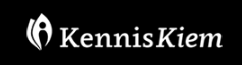 Slechte verzorging
Kun je voorbeelden geven waaraan je kan zien dat een hond of kat slecht verzorgd wordt?
1. Het nut van goede voeding
Een goed voer:
Is rijk aan de verschillende voedingsstoffen in de juiste hoeveelheid
Geeft de juiste hoeveelheid energie aan het dier
Voorkomt gebitsproblemen
Voorkomt problemen aan de huid & vacht

Voorbeelden van slechte voeding:
Bevat veel ‘slechte’ grondstoffen, zoals bijvoorbeeld veel vet
Bevat veel zouten
2. Vachtverzorging
Verschillende vachtsoorten
Regel: Kam niet te vaak! (maximaal elke 2 weken)
Haal klitten er wel altijd uit


Wat is de broek?
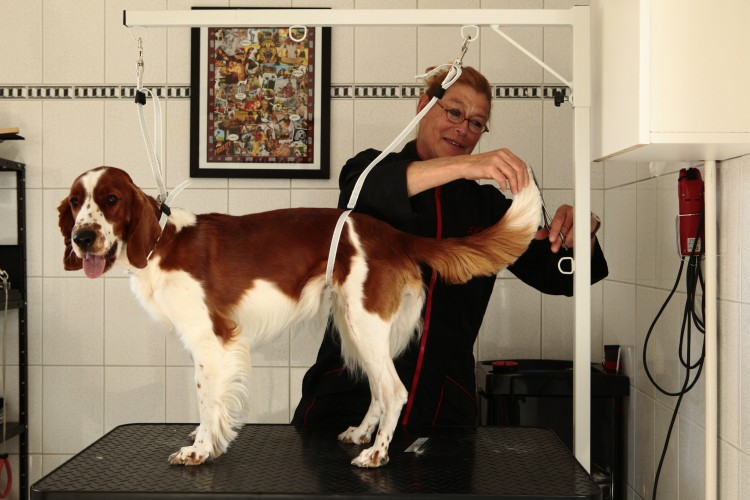 Ruien
Het is goed om een onderscheid te maken tussen het normale verharen van de hond en haaruitval als gevolg van ziekte. 
Het normale verharen nooit zal leiden tot kaalheid en haaruitval als gevolg van een aandoening wel.
Normaal gesproken hebben honden twee ruiperioden.
In het voorjaar wordt de wintervacht vervangen door de zomervacht.
In het najaar maakt de zomervacht plaats voor het dikker wintervacht. 
Door het binnenhouden van dieren is het natuurlijke proces onder invloed van de temperaturen verstoord geraakt, daardoor ruien onze huisdieren eigenlijk het hele jaardoor.
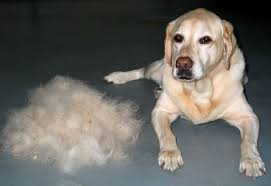 Stokhaar
Alaska Malamute
2 lagen: Ondervacht van wollig haar en langer/steviger dekhaar
Bij het ruien laat de onderwol los en valt deze uit.
Na het verharen van de onderwol gaan de dekharen verharen.
Langere vacht bij rug, kraag, broek, staart en korter op de poten en snuit.
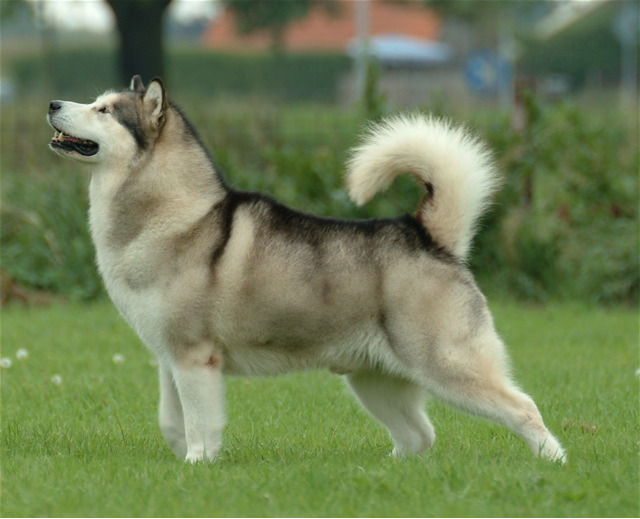 Korthaar/Gladhaar
Boxer
Korte dekharen
Bevat bijna geen ondervacht
In de ruiperiode kunnen kale plekken optreden.
De rui van de dekharen vind continue plaats
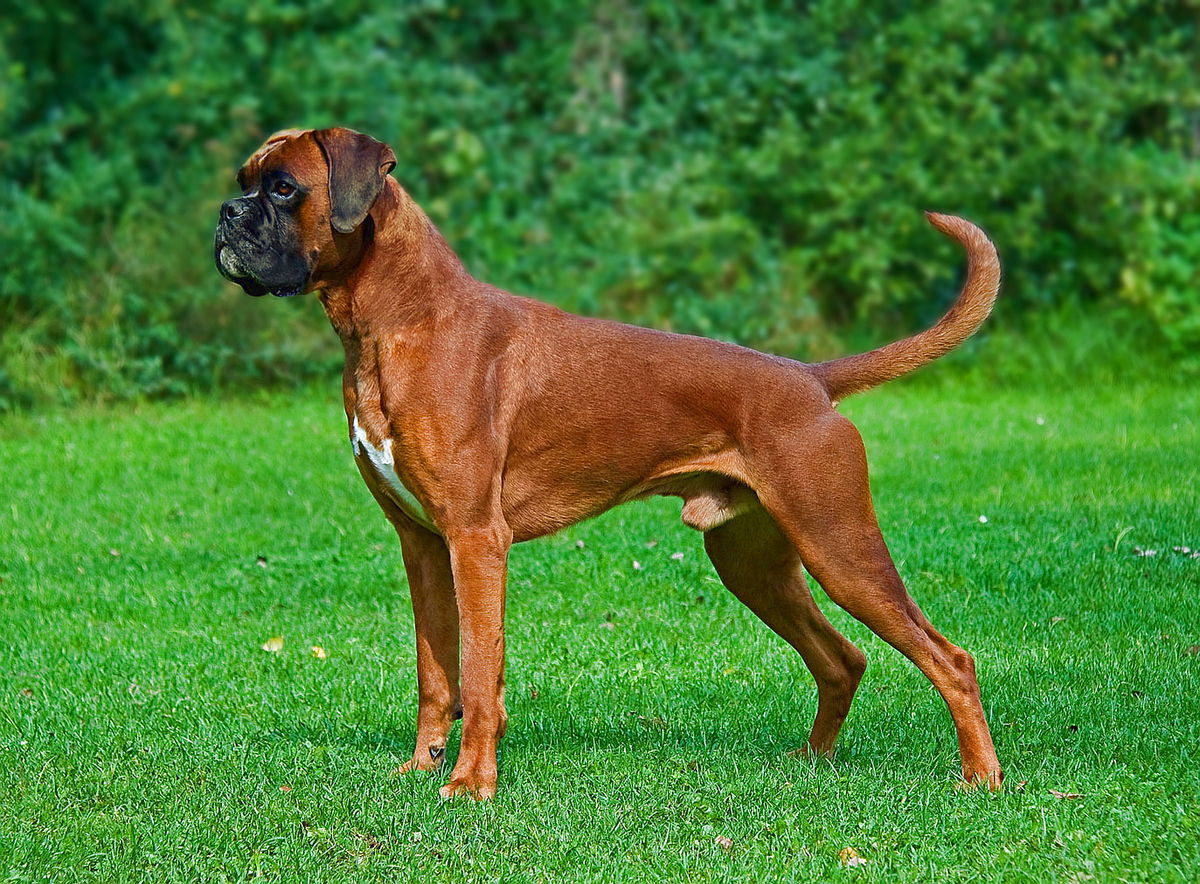 Ruwhaar
Borderterrier
Bevat een wollige ondervacht en een bovenvacht van harde dekharen. 
De ondervacht verhaart geleidelijk. 
De bovenvacht verhaart in een keer. De hond is dan plukrijp.
Vaak ook langer haar op de poten en de snuit.
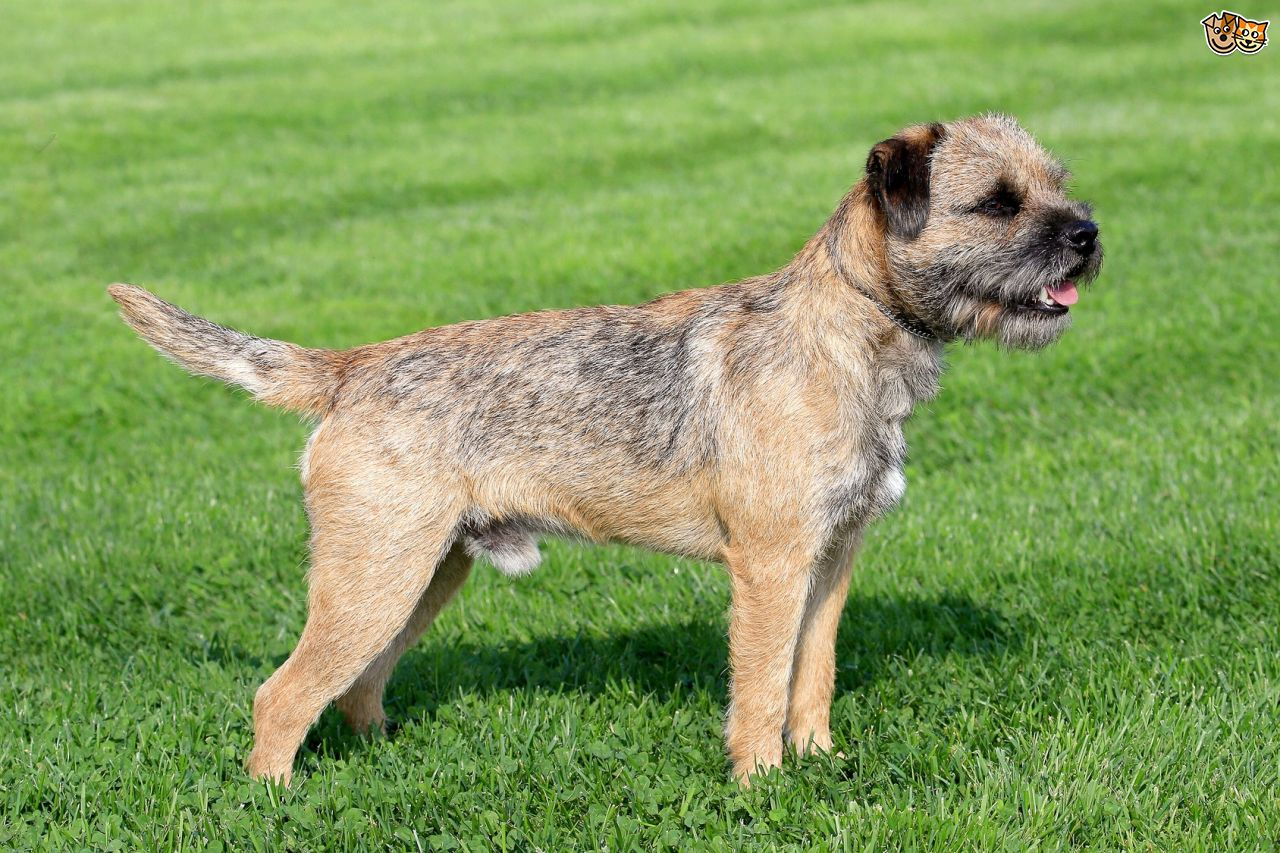 Langhaar
Old English Sheepdog
Lange dekharen en lange onderwol
De snuit, de poten en de oren zijn langbehaard.
In de rui zal de onderwol in een korte periode vervangen worden.
De rui van de dekharen vind continu plaats.
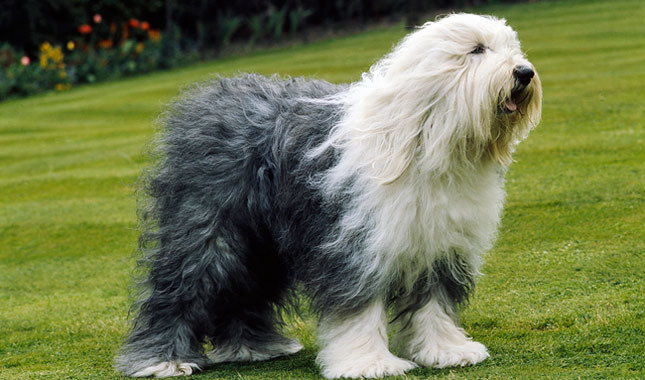 Halflang haar
Engelse Cocker Spaniël
Gladde snuit en voorkant van de benen.
Korte onderwol en langere dekharen.
Extra beharing aan de borst, tenen en achterkant poten.
Het haar vervangt zichzelf continue of in kortere ruiperioden.
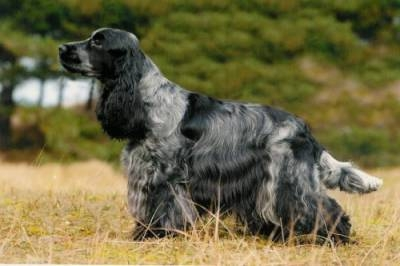 Kroeshaar of krulhaar
Poedel
Weinig dekharen.
Langere wolharen.
Verharen continue maar weinig.
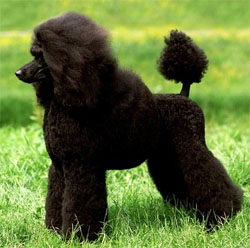 Vilthaar
Komondor
Dekharen en wolharen gelijk van lengte.
Overvloed aan wolharen zorgt voor sterke klitvorming.
De vacht wordt meestal in banen geleid door de klitten te splitsen in koorden.
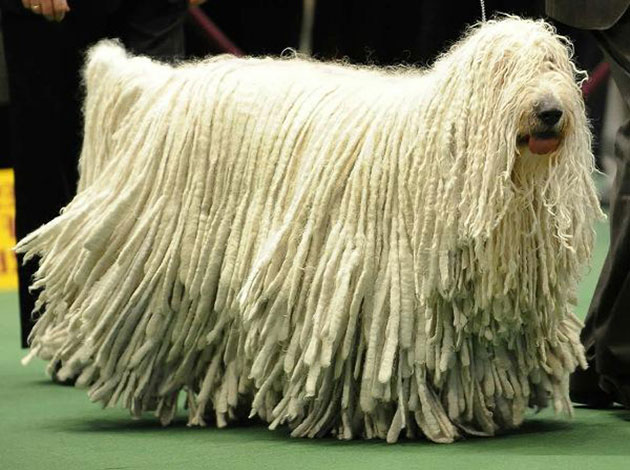 Haarloos of naakt
Chinese naakthond
Vrijwel geen haar of schaars voorzien van dekharen.
Op de schedel, onderkant poten en staartpunt vaak dunne lange beharing.
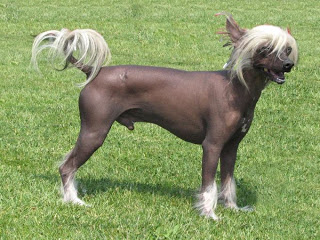 Verschillende borstels en scharen
Borstels – zie kenniskiem
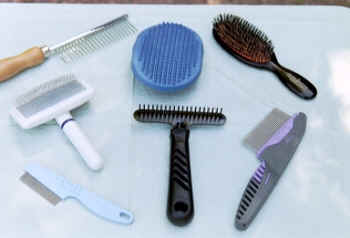 Anaalklieren
Anaalklieren zijn twee kleine zakjes die in de sluitspier van de anus liggen. 
De inhoud van de zakjes bestaat uit een sterk ruikende vloeistof of pasta
Oorspronkelijke functie  territorium afbakening.
Normaal gesproken wordt de inhoud van de anaalzakjes regelmatig geleegd door passerende ontlasting. Ook bij acute paniek willen honden de anaalklierinhoud nog wel eens laten gaan. Een geur die niet te missen is!
Overvulde anaalzakken, die niet door de ontlasting worden geleegd, kunnen met de hand leeggeknepen worden.
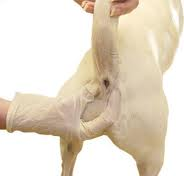 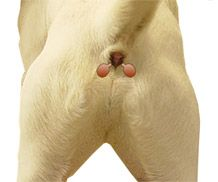 Gebit
Regelmatige gebitscontrole is belangrijk
Tandenpoetsen
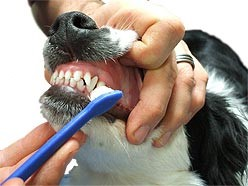 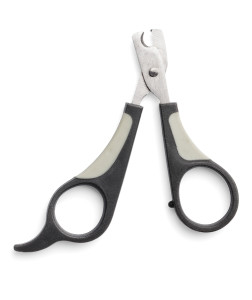 Nagels
Bij voldoende beweging slijten de nagels vanzelf
Nagels mogen niet te lang worden.
Knippen met een speciaal nagelschaartje
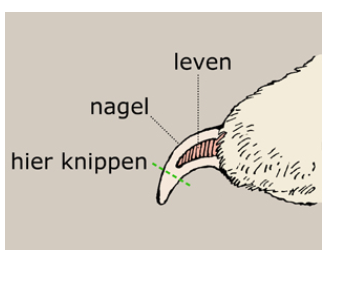 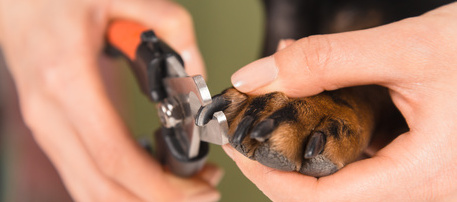 Overige verzorging
Ogen – filmpje kenniskiem
Oren
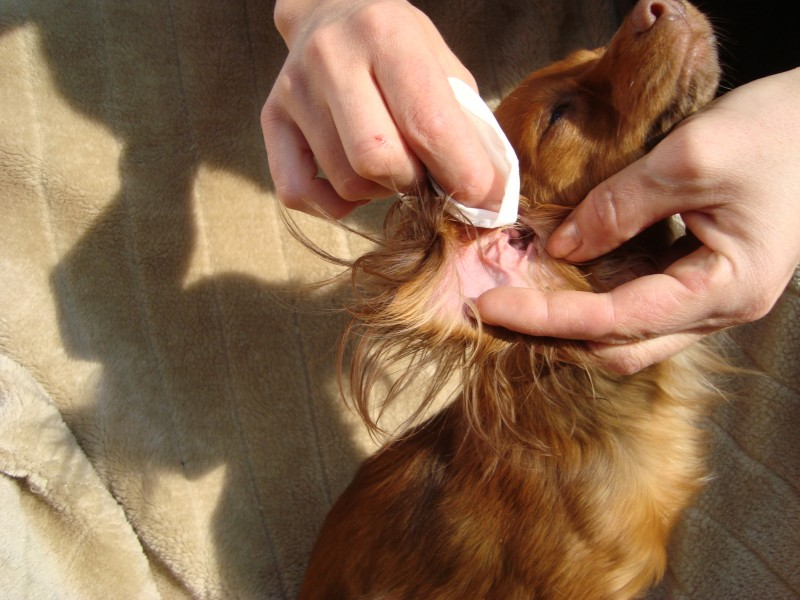 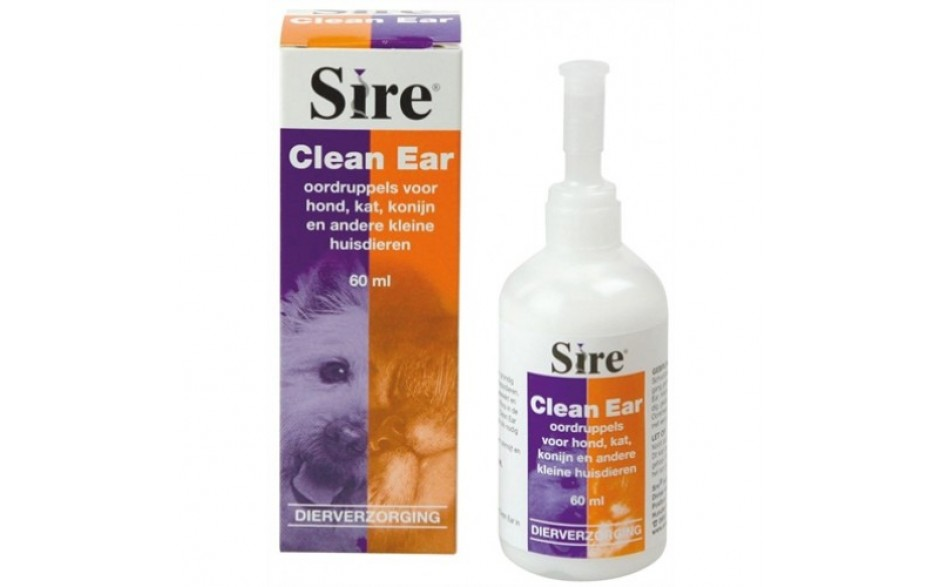 3. Training
Training is naast een goede voeding en vachtverzorging ook belangrijk voor de hond. 
Een goede training is daarnaast ook een verrijking voor de hond
Bij gedrag & gezondheid krijgen jullie meer over trainen van de hond
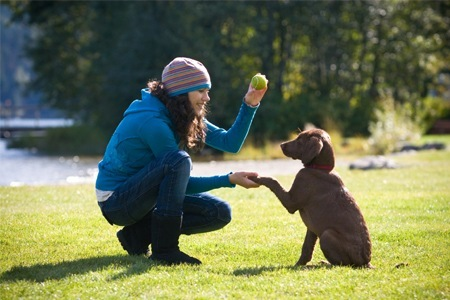 Groepswerk
Zoek in een groepje uit, welke vachtverzorging de honden bij opdracht 1 (zie les 5 Wikiwijs) nodig hebben.